Мой любимый детский дом
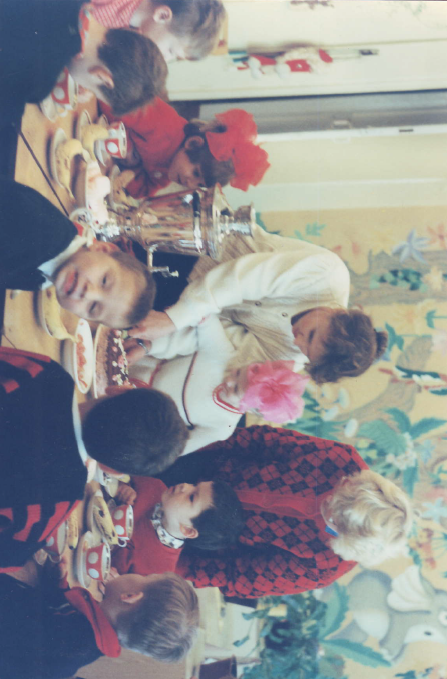 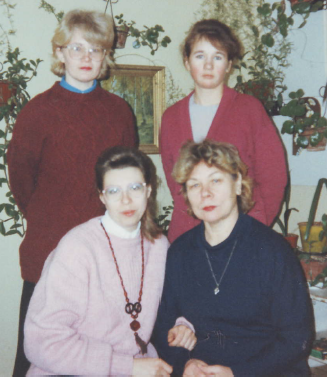 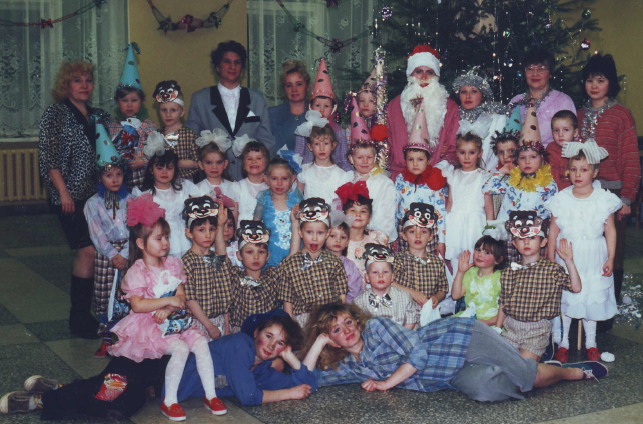 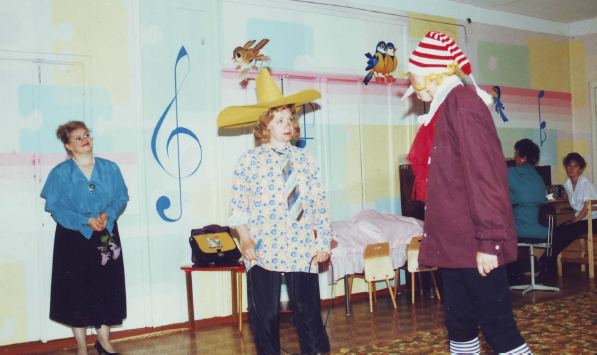 Мои первые выпускники 9 лет спустя.                   Детский сад №167
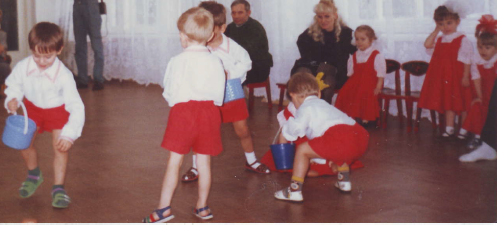 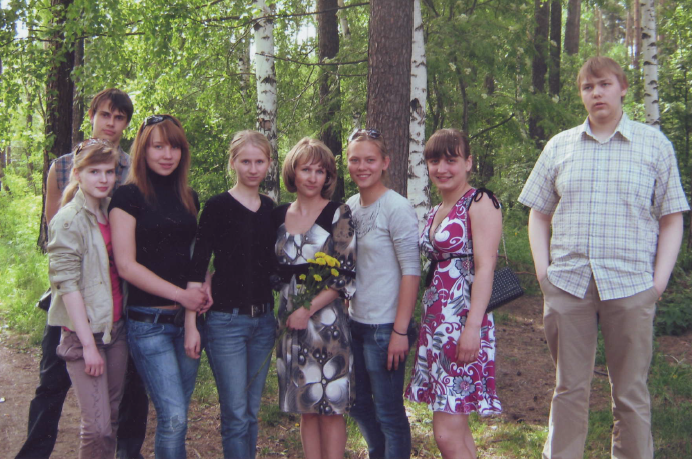 СПАСИБО ЗА ВНИМАНИЕ.